PMBR Update
Joseph M. Caligiuri
Office of Disciplinary Counsel
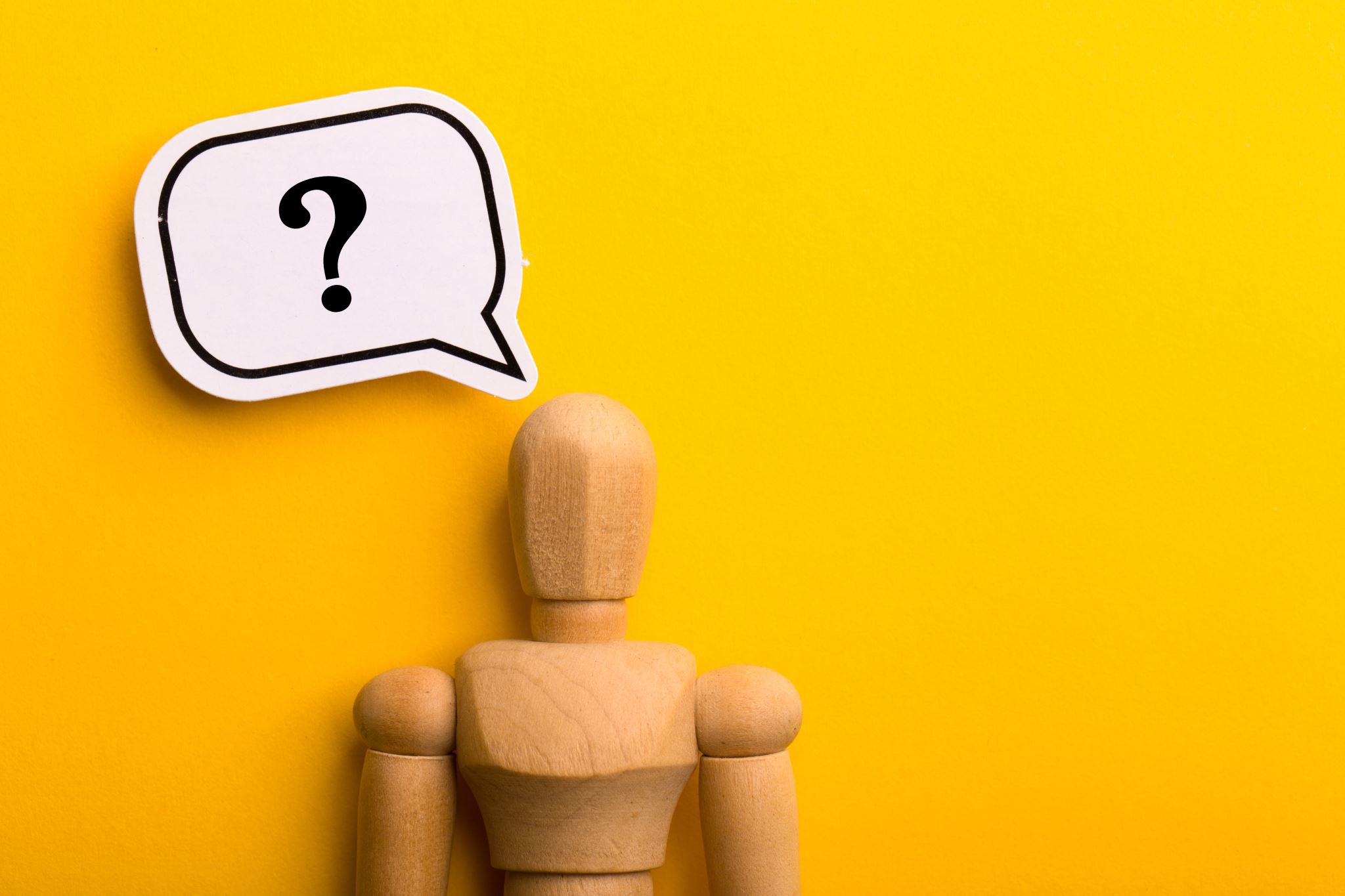 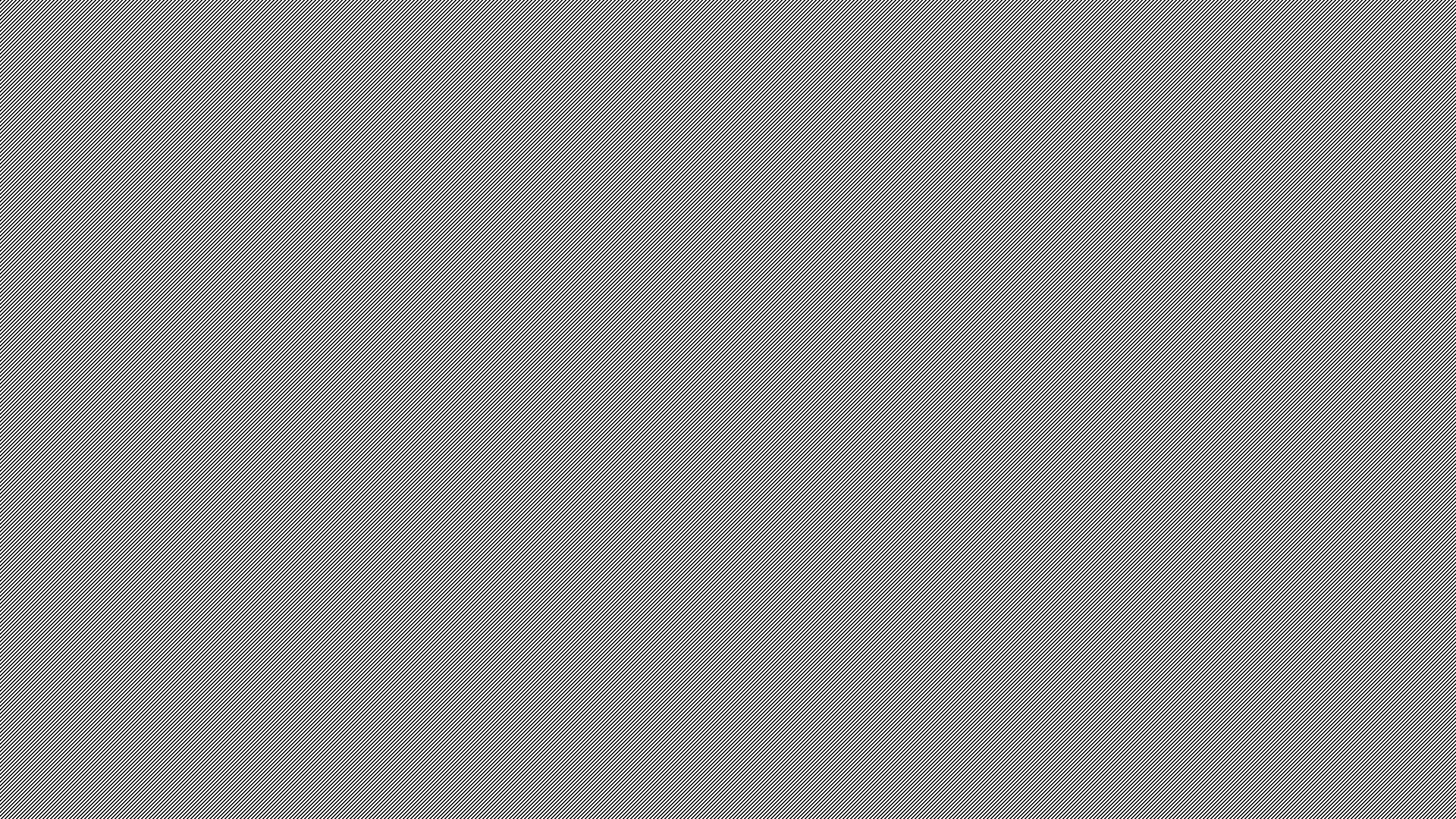 What is PMBR?
“Proactive Management-Based Regulation”
Goal: Prevention rather than reaction and prosecution
Avoid misconduct and minimize malpractice liability
Enhance competency and improve practice
Self-assessment based
Both public protection and lawyer assistance
Conference of Chief Justices
2019 Resolution: In Support of Proactive Management-Based Ethical Lawyer Regulation
American Bar Association
2019 Resolution: Urging states to study and adopt PMBR
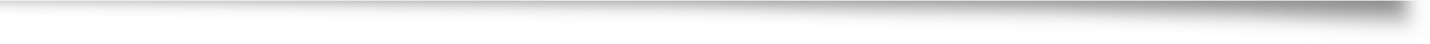 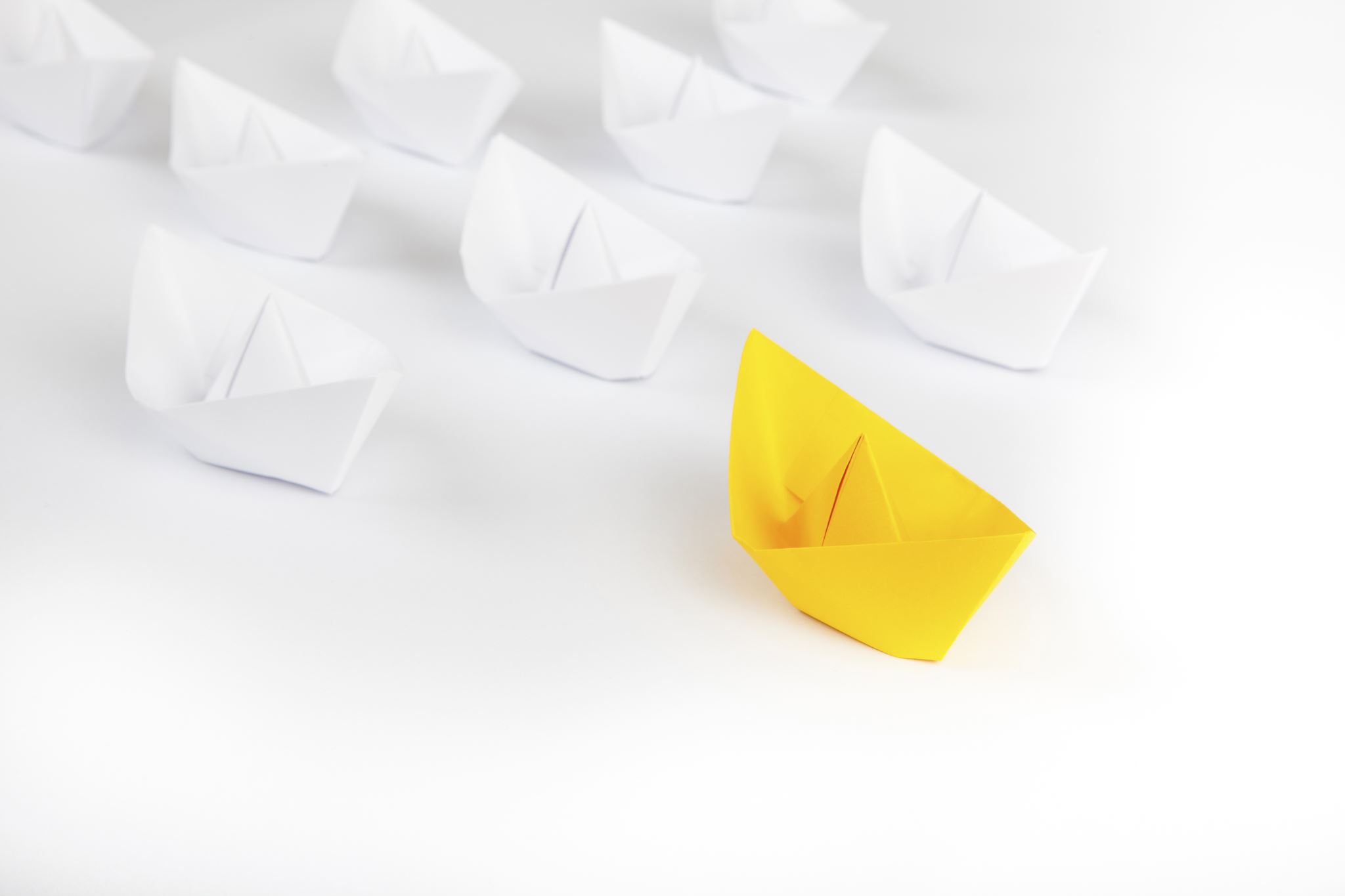 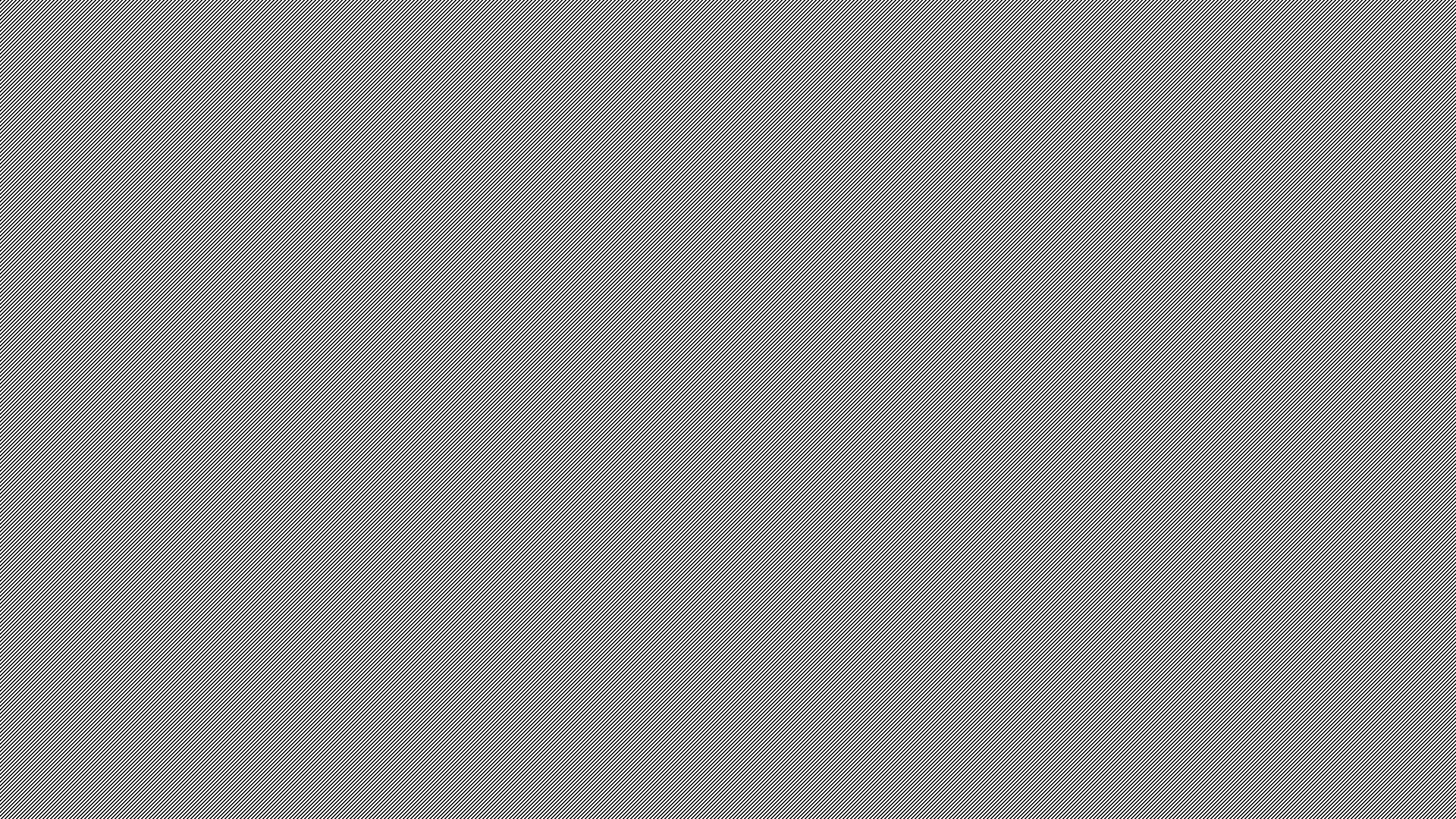 Proactive Regulation:  Existing Examples
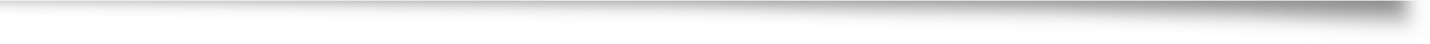 Continuing legal education
Ethics hotlines
Assistance for impaired lawyers
New lawyer training
Mentoring
Articles and Newsletters
Practice tips
PMBR Focus = Law Practice Management
Three areas of emphasis
Proactive initiatives as a complement to discipline
Address the ethical infrastructure that is the responsibility of law firm management
Establish collaborative relationships between regulators and service providers
Risk-based approach
Primary concern: lawyers who do not carry malpractice insurance (states have been reluctant to adopt mandatory insurance)
Typically solo/small firm practitioners
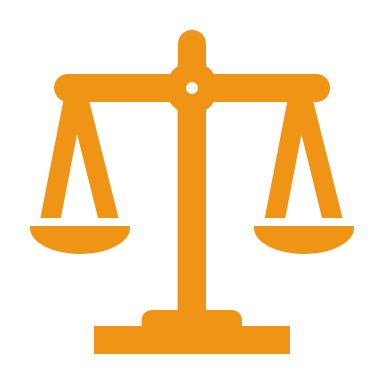 PMBR in Other States
Illinois
Colorado
Other Voluntary States
The first state to adopt PMBR – January 25, 2017
The model for Ohio’s program
Every two years, lawyers who represent at least one private client and do not maintain malpractice insurance must complete the PMBR program OR obtain insurance and report 
Tied to registration
Mandatory if at least one private client
Adopted in 2017
Comprehensive online self-assessment survey
Incorporates 10 core practice principles
Confidential
May follow up with peer review
Voluntary
Developing incentives for participation
Patterned on Colorado’s self-assessment model
Iowa
New Mexico
Wisconsin
Tennessee
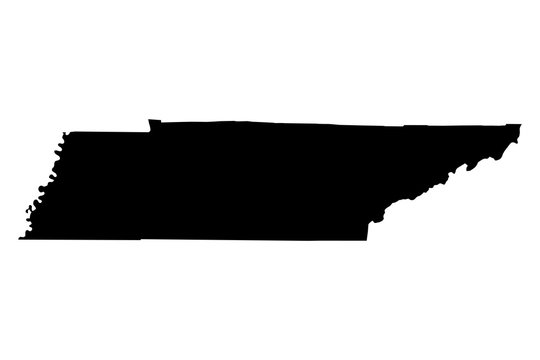 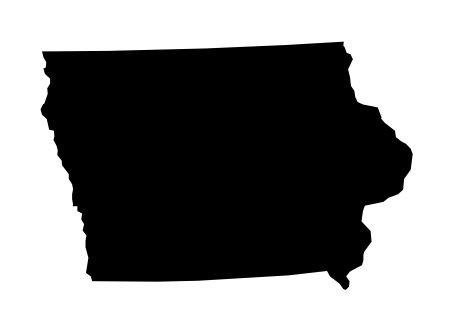 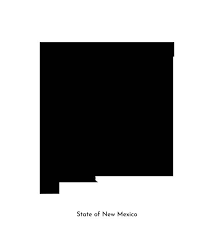 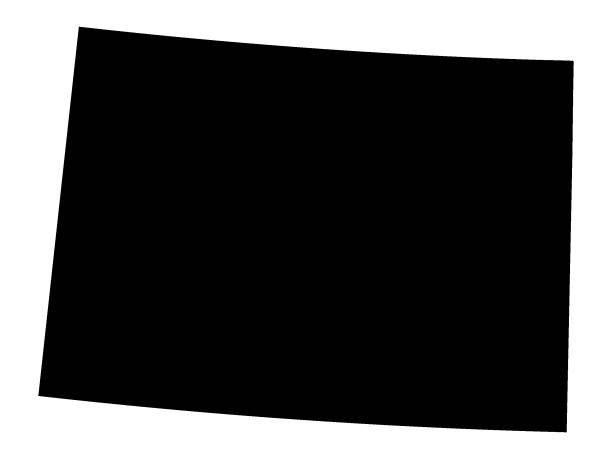 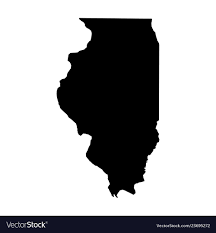 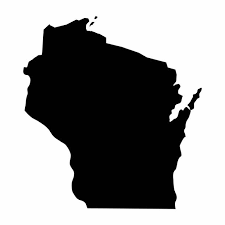 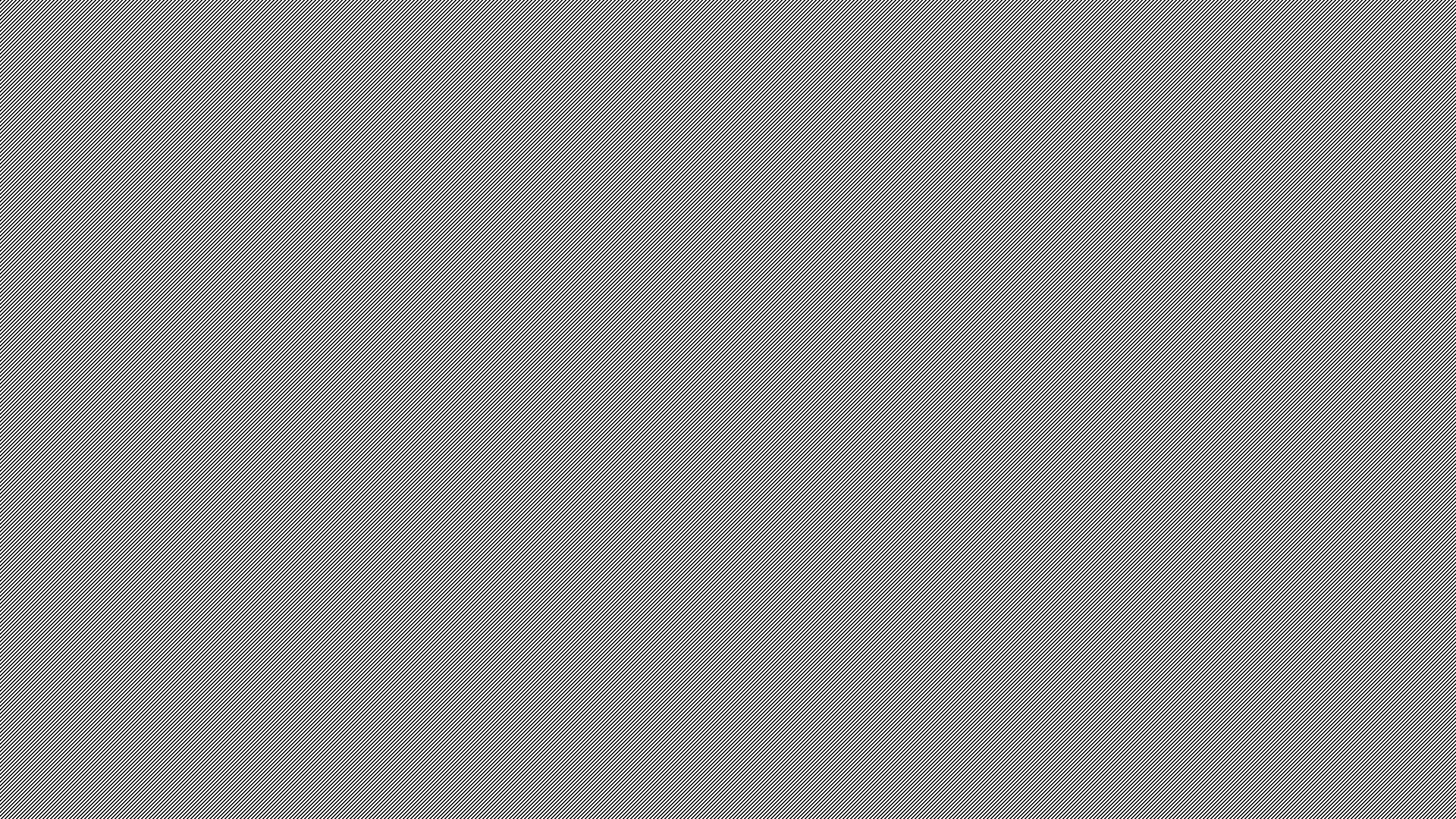 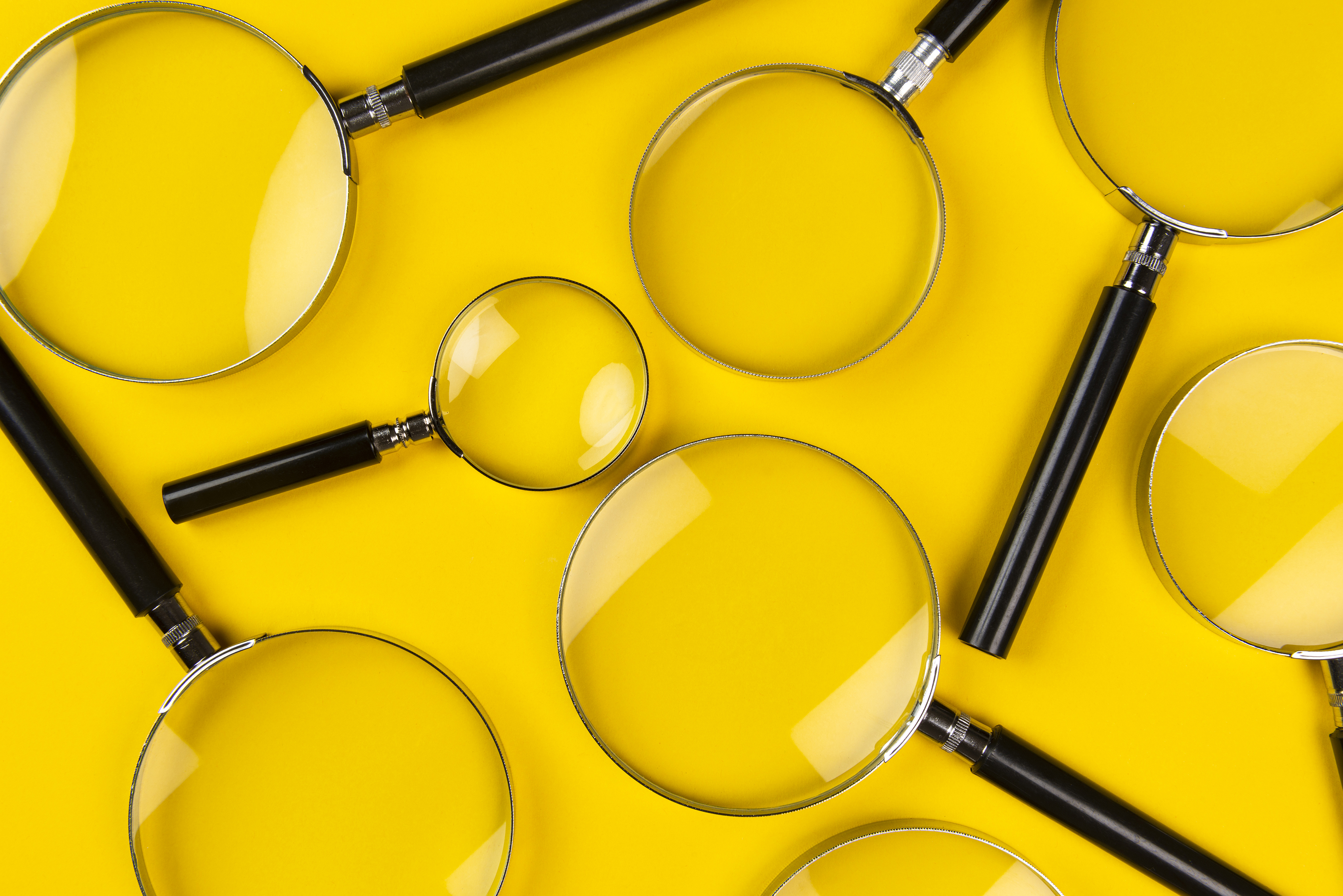 Committee to Study PMBR
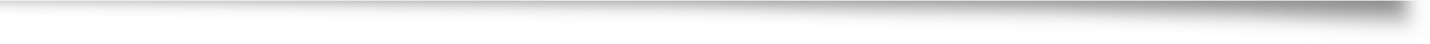 Early 2021: ODC assembled a committee to consider PMBR for Ohio
Members represented
ODC
Board of Professional Conduct 
Bar counsel
Discipline defense bar
Monthly meetings
Reviewed other state programs, PMBR literature, ABA and NOBC recommendations, discipline statistics for solo and small firm practitioners
Met with Illinois PMBR coordinator and watched Illinois educational modules
Presented rule proposal to the Supreme Court; published for public comment
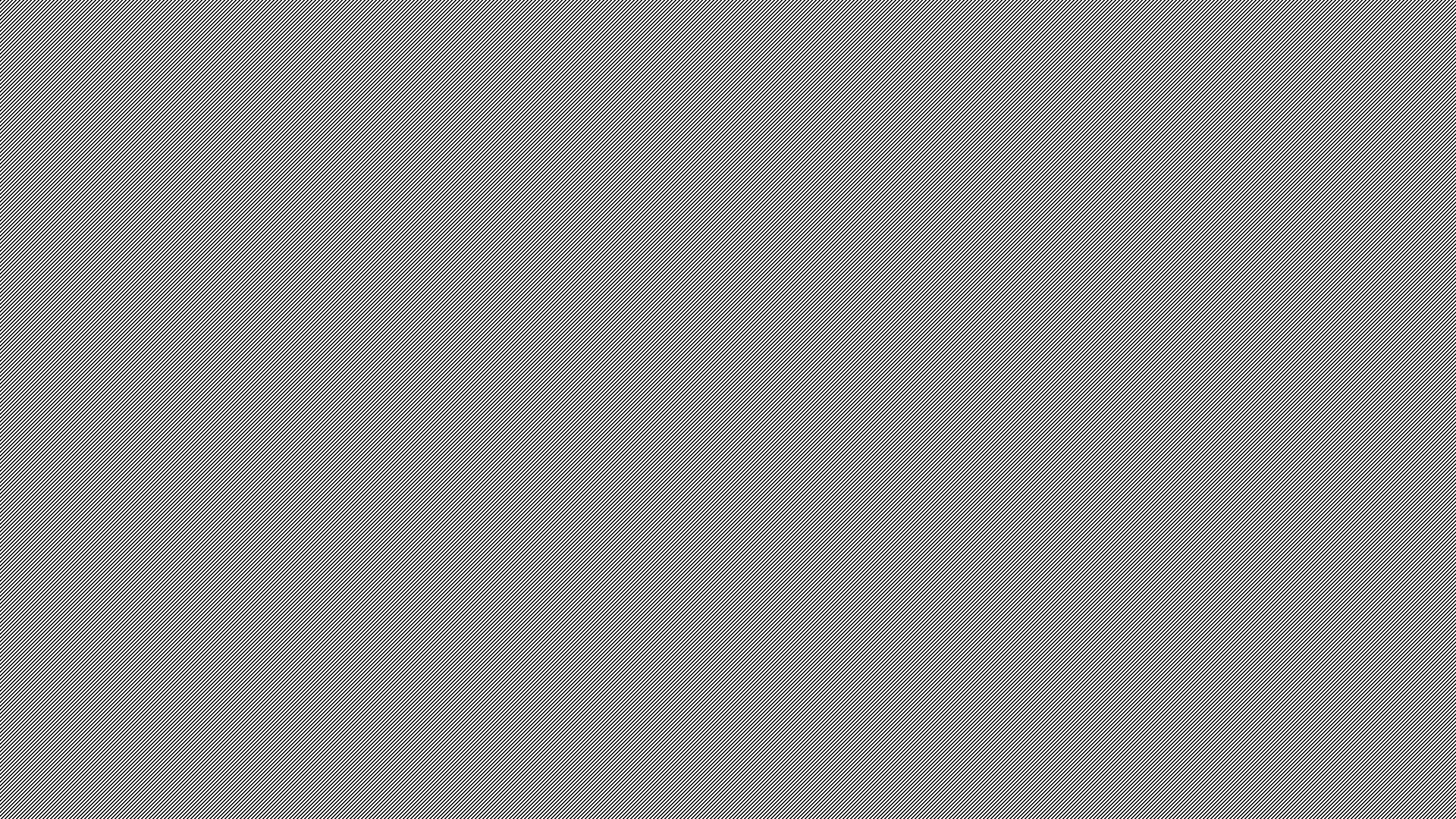 Rule Amendments
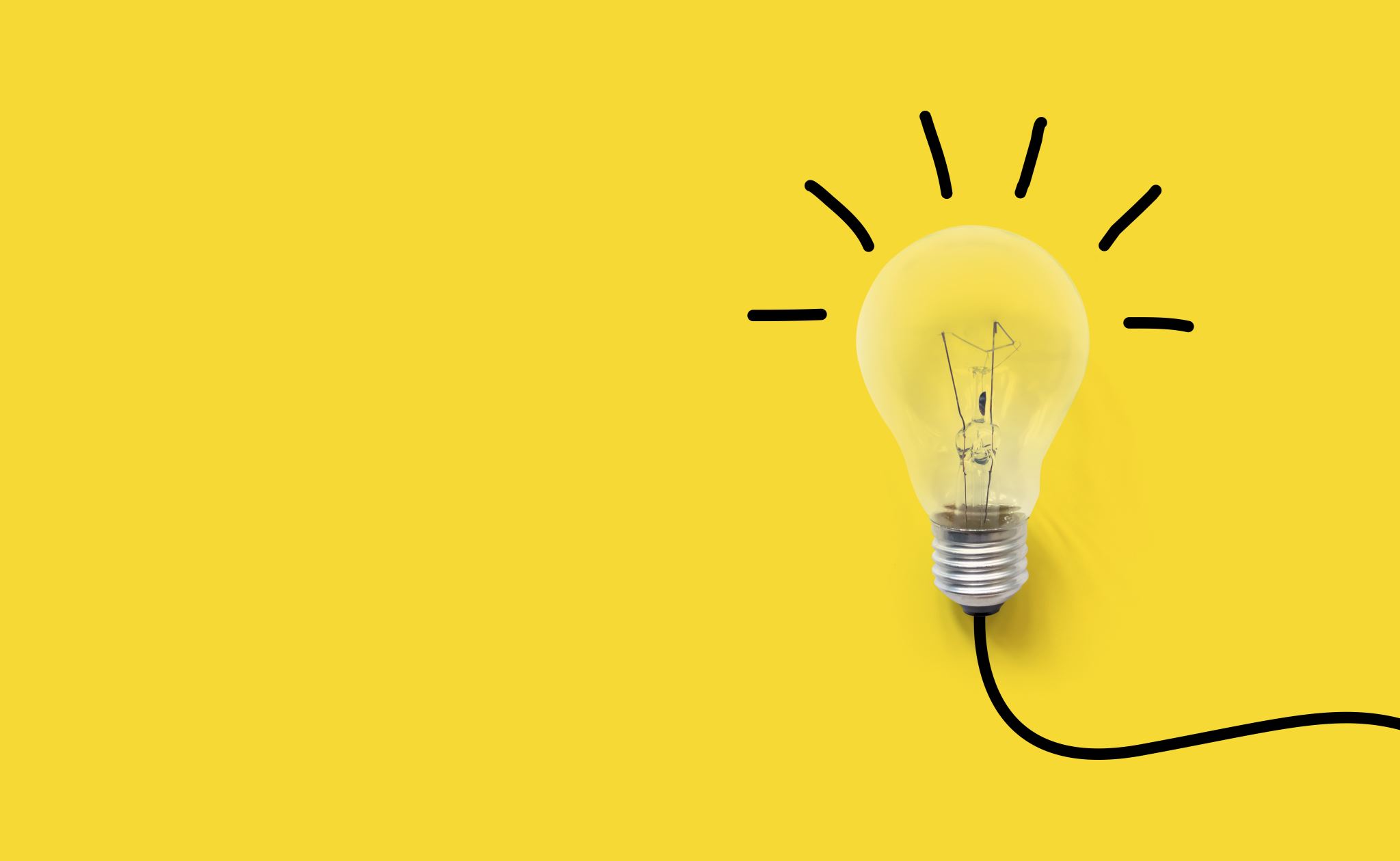 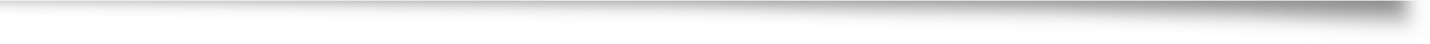 March 2, 2023: Supreme Court adopts PMBR and amendments to Gov.Bar R. V and VI (effective January 1, 2025)
New registration requirements
Whether professional liability insurance
If solo practitioner, whether succession plan
Other states/territories of admission
New registration consequences for 2025-2027
If no insurance and engaged in the private practice of law
Complete ODC’s free online education course on the ethical operation of a law practice
Information regarding participation is confidential
Lawyer is prevented from registering when:
Failure to complete the ODC course OR
Failure to obtain professional liability insurance
How Does It Work?
Starting in 2025-2027 registration biennium and every two years
Attorneys engaged in the private practice of law as defined
Carry professional liability insurance OR
Take the free, online PMBR course (for CLE credit)
Before registration
Participation is confidential (aggregate statistics are permitted)
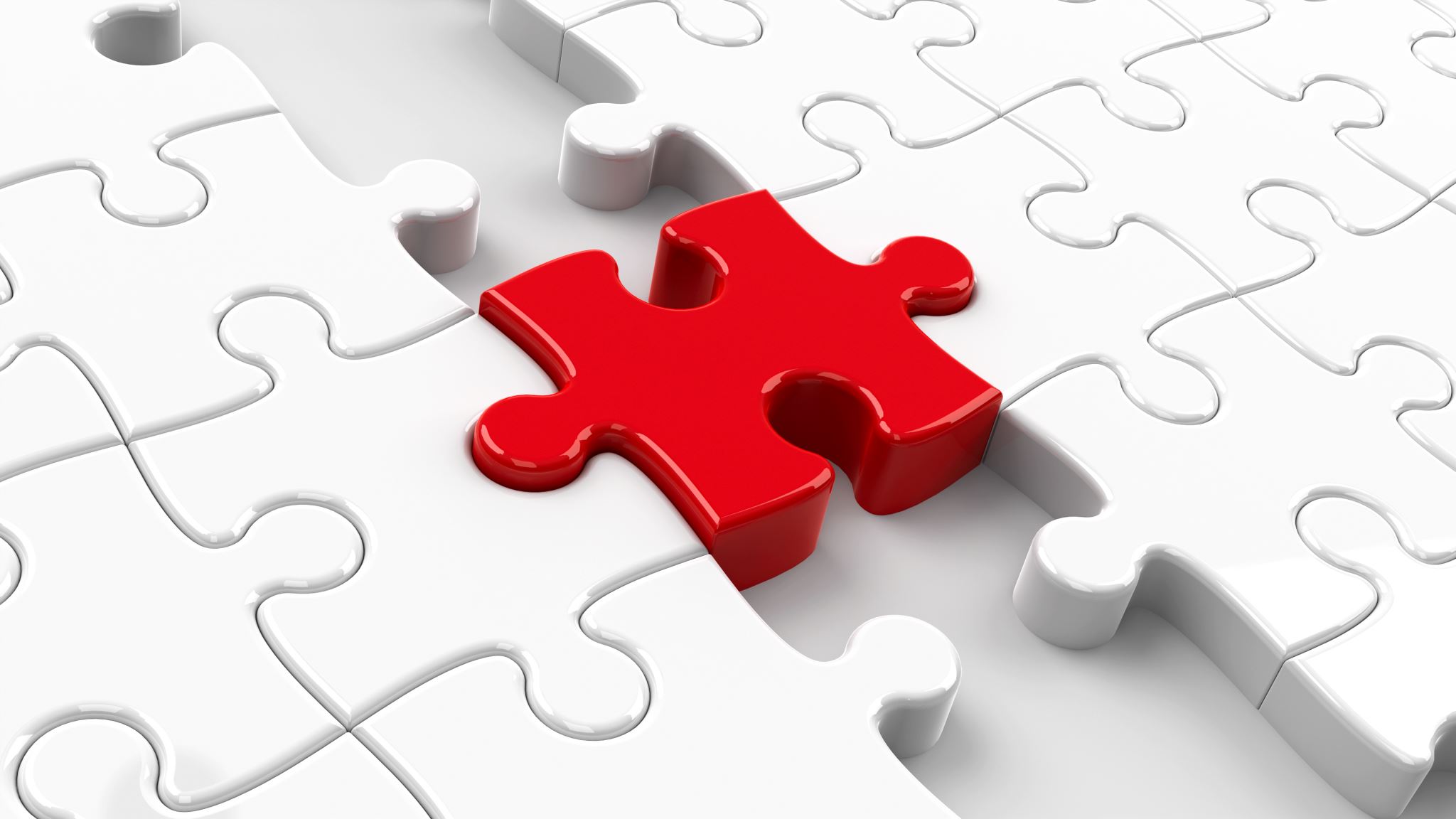 Attorneys Exempt from the PMBR Requirement
Registered as corporate counsel
Employed by an organizational client or governmental entity and does not represent clients outside that capacity
Registered as a military legal assistance attorney
Registered as an emeritus pro bono attorney
No longer practicing law in any capacity
Newly admitted and in the first registration biennium
Sample PMBR Course Topics
Conflicts of Interest
The Lawyer’s Own Interests
Informed Consent
Advertising and Technology
Securing Documents from Alteration and Disclosure
Social Media and the Practice of Law
Time and Billing
Civility
Ethical Implications of the Virtual Practice of Law
Stress Management and the Practice of Law
Duty to Report Professional Misconduct
Record Retention
Practice Management Software Alternatives
Securing Communications
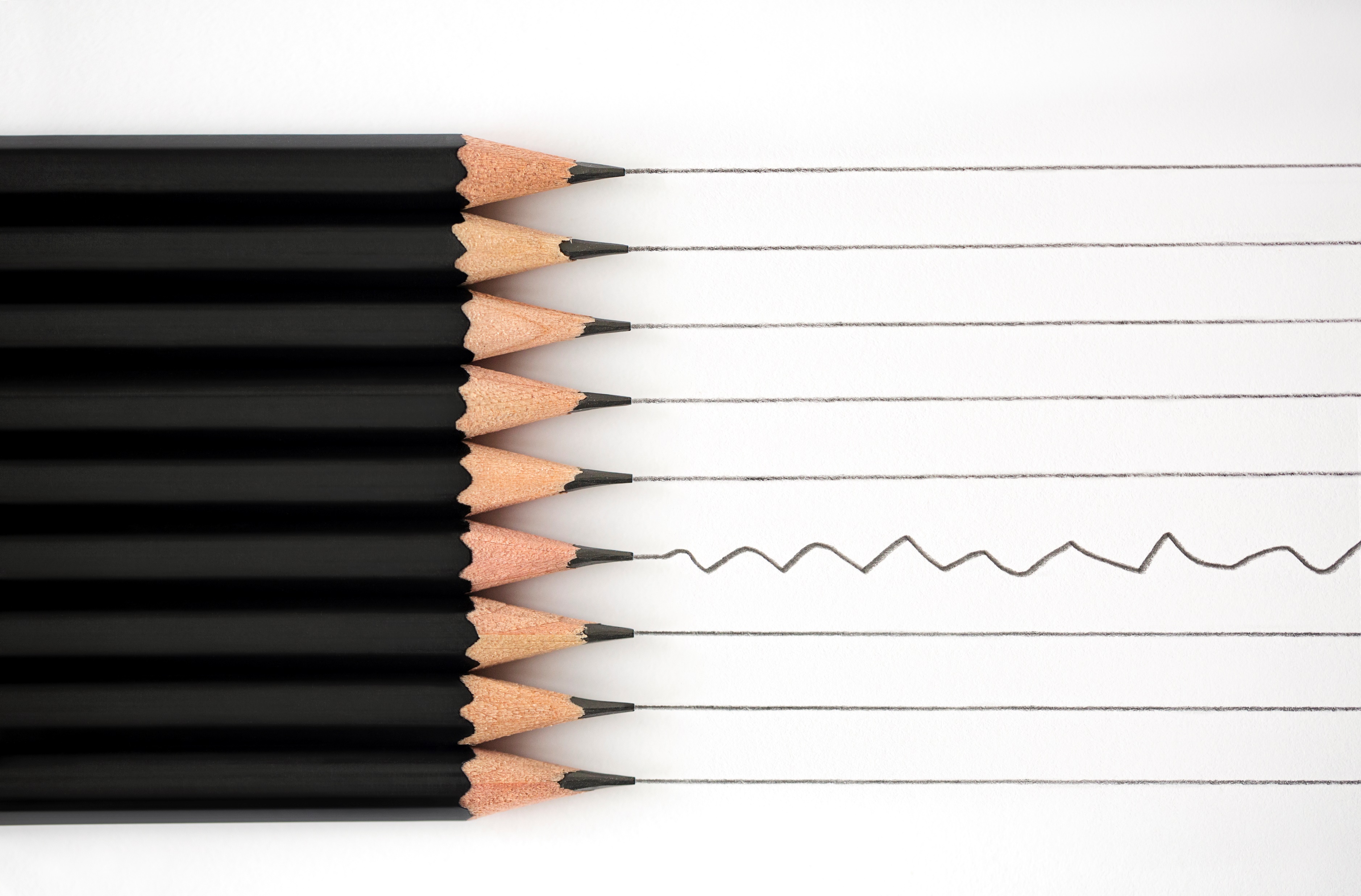 Answers to FAQs
Because the effective date is January 1, 2025, the rule language must be accessed here: https://www.supremecourt.ohio.gov/ruleamendments/documents/PMBR%20(As%20Adopted).pdf
Private practice attorneys without insurance must complete the PMBR course every two years
The PMBR course will be available online and on demand in early 2025
All Ohio attorneys will be able to take the PMBR course for free CLE credit
Attorneys not engaged in the practice of law may still register as active
Attorneys who only represent family members ARE engaged in the private practice of law
Part-time judges and magistrates who are engaged in the private practice of law are subject to the PMBR requirements
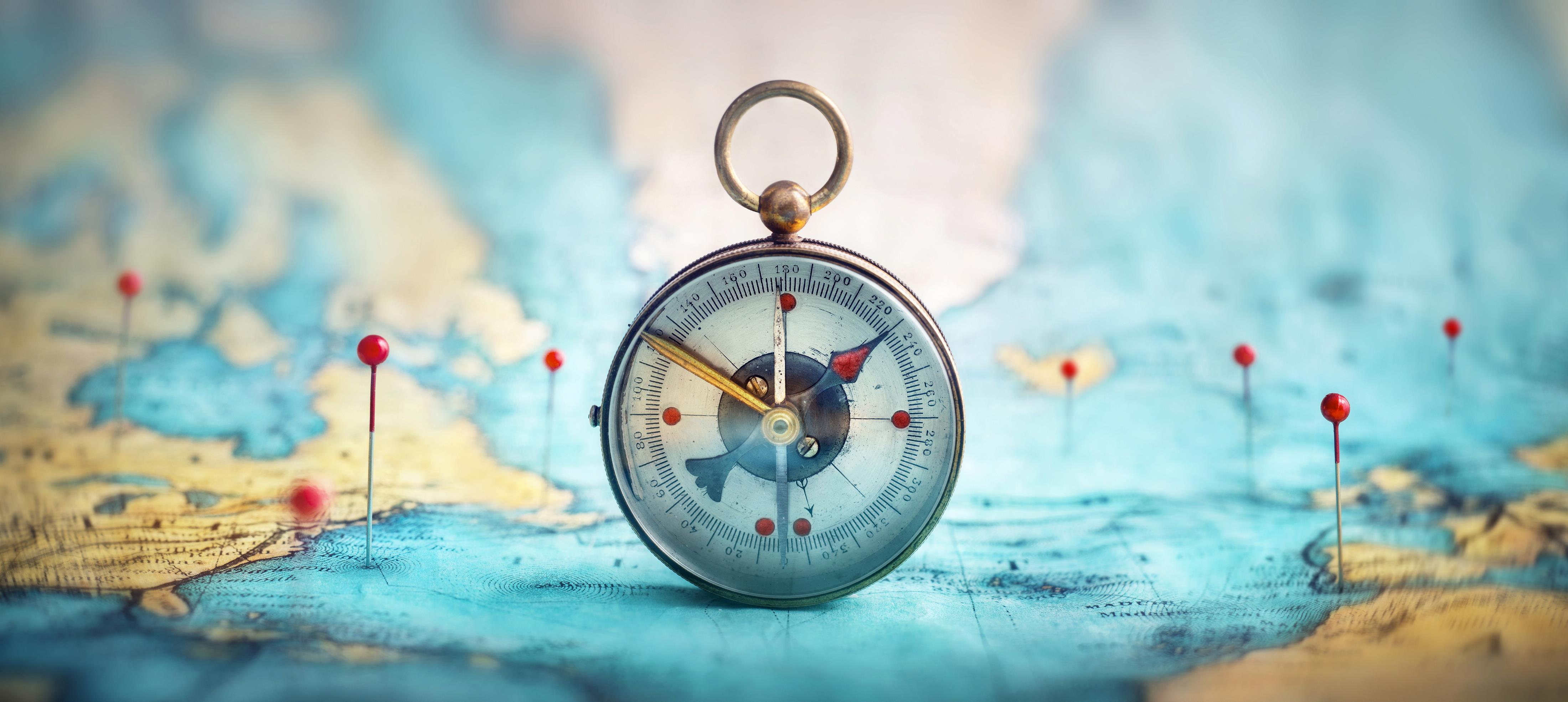 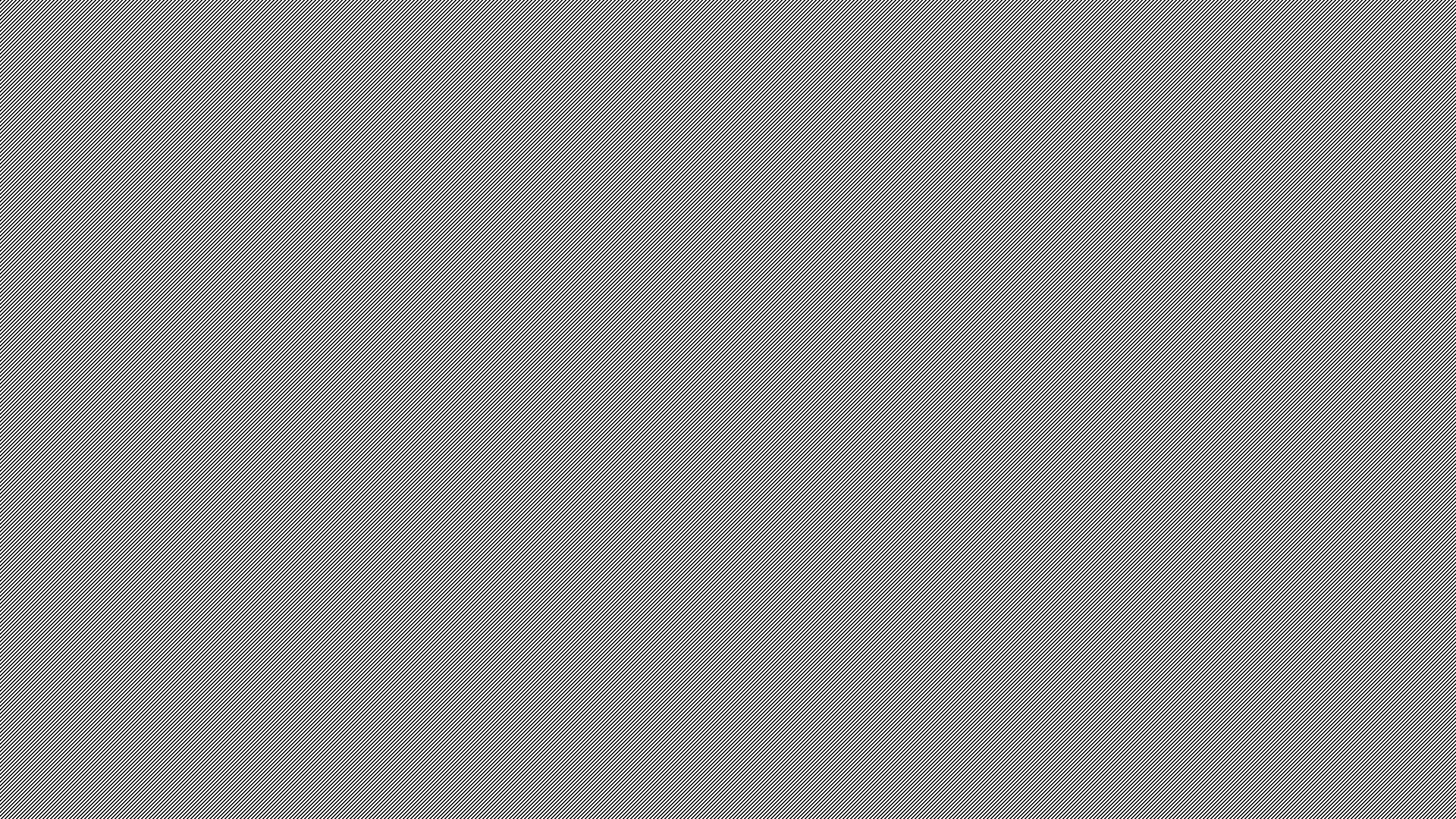 What’s Next?
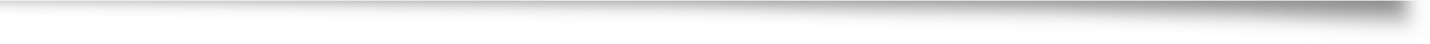 ODC is required by rule to establish the PMBR course
Supreme Court approved hiring of part-time PMBR Program Manager
ODC will post Program Manager position fall 2023
2024: PMBR course development and production
Early 2025: PMBR course launch
2025-2027 registration biennium and beyond
Registration will not be permitted if PMBR requirements (insurance or course) are not met
Registration suspensions will be in play
Attorneys who report the lack of a succession plan will receive the BPC’s Ethics Guide
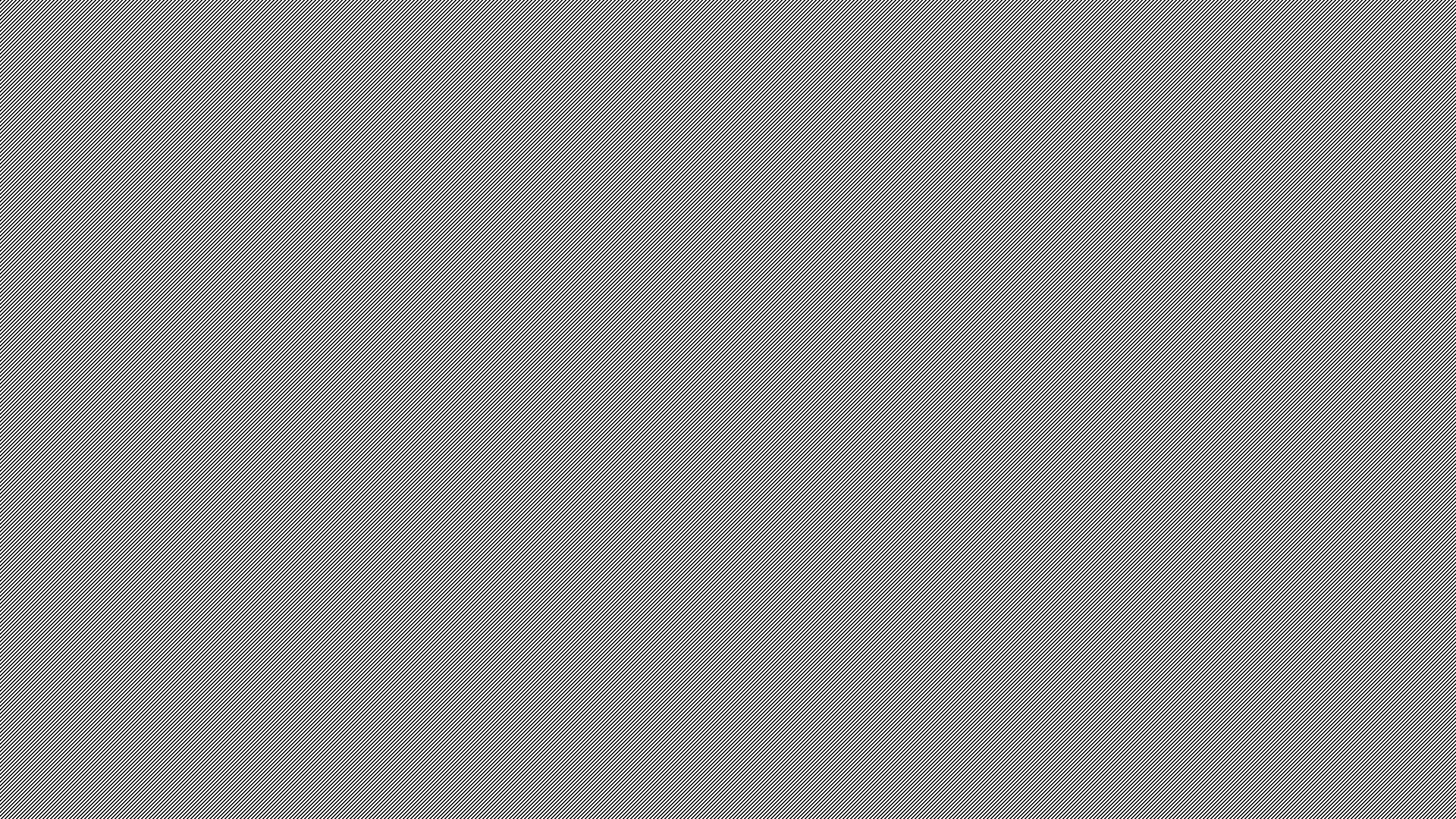 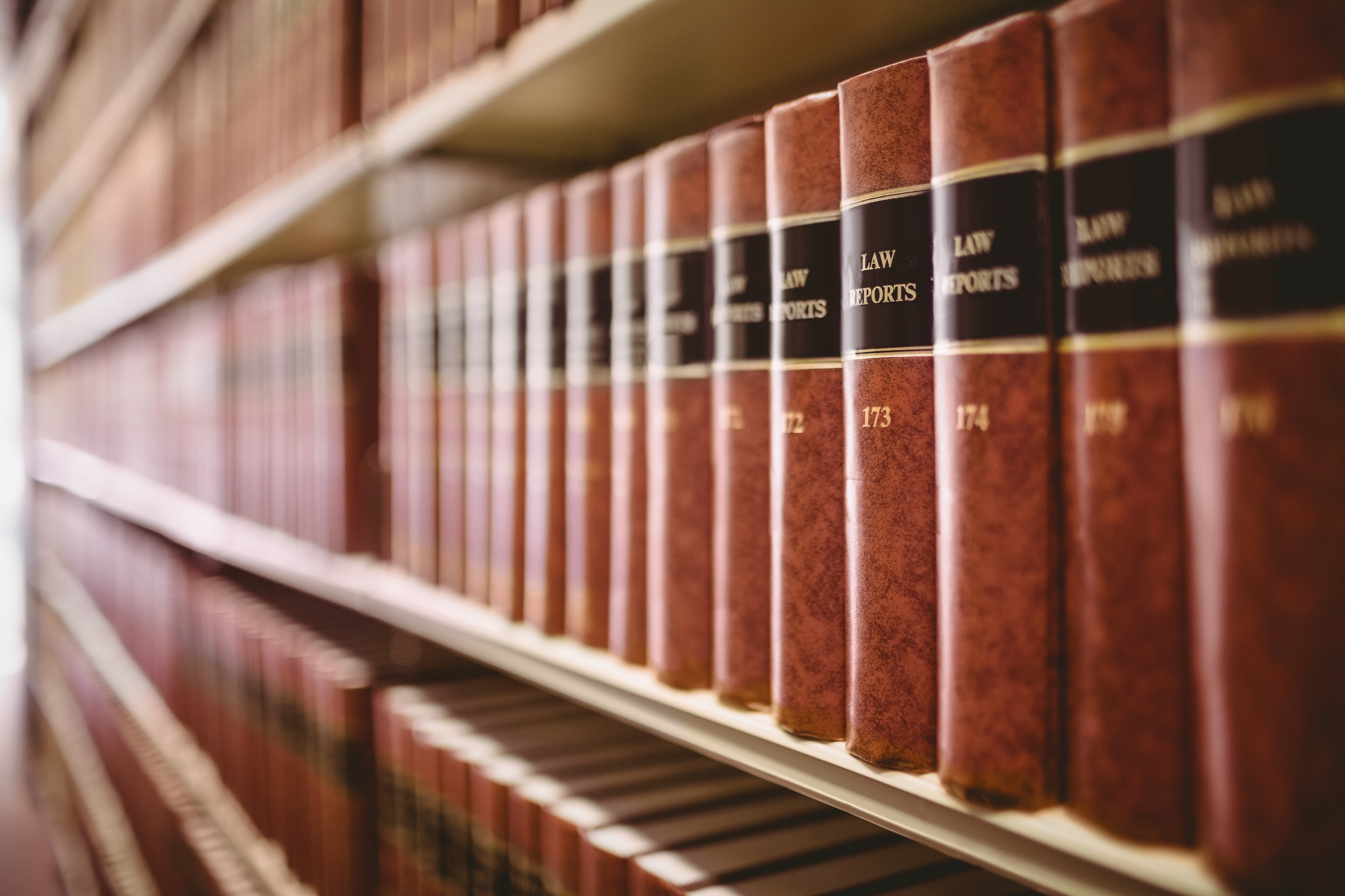 Conference of Chief Justices
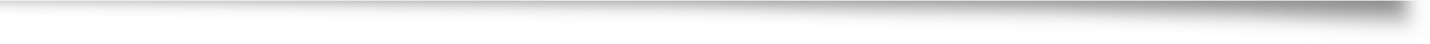 PMBR is “principled, proactive, and proportionate regulation which is risk focused, self-assessment based and aimed at protecting the public as well as assisting lawyers.”